Что такое  готовность к школе?
Критерии готовности к школьному обучению
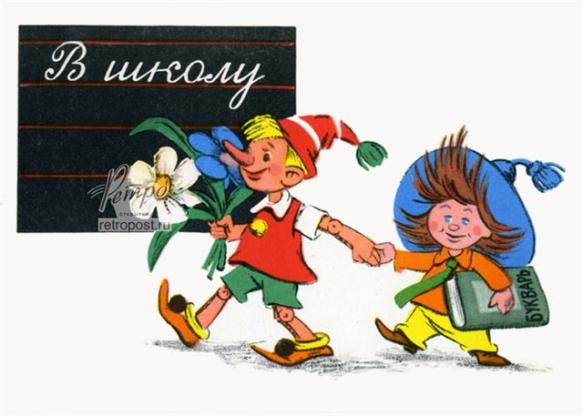 Готовность к обучению в школе:
Готовность к обучению в школе складывается из определенного уровня развития мыслительной деятельности, познавательных процессов, готовности к произвольной, 
то есть осознанной      и   
волевой регуляции 
поведения, 
познавательной 
деятельности 
и  социальной 
позиции школьника. 
                                                                              Л. И. Божович
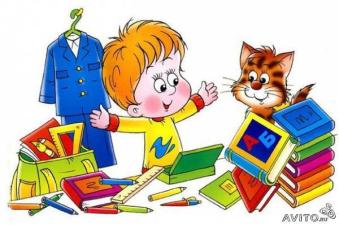 Критерии определения готовности ребенка к обучению в школе
Физиологическая готовность
Состояние здоровья.
Физическое развитие.
Развитие анализаторных систем.
Развитие мелких групп мышц.
Координация движений в соответствии с возрастной нормой
 Готовность организма ребенка к  учебным нагрузкам.
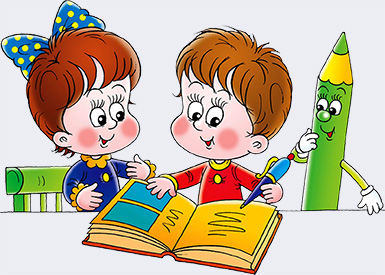 Психологическая готовность
Это готовность психических функций (внимание, память, мышление, восприятие, воображение)
Произвольность познавательной деятельности, 
Способность к развернутой речи.
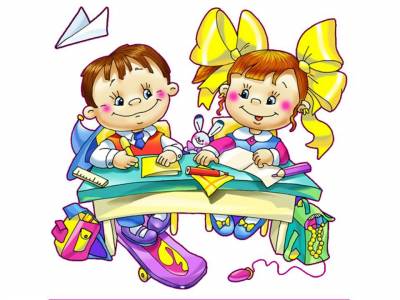 ВНИМАНИЕ:
К семи годам ребёнок должен:

Выполнять задания, не отвлекаясь, около 20 минут.
Находить 10 отличий между предметами.
Удерживать в поле зрения не менее 10 предметов.
Выполнять самостоятельно задания по предложенному образцу.
Копировать в точности 
узор или движение.
Уметь находить
одинаковые предметы.
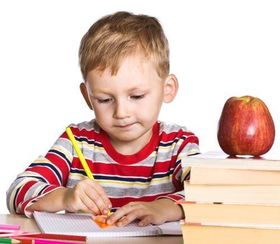 Память
К семи годам ребёнок должен:

Уметь запоминать не менее 9-10 предложенных предметов или названных слов.
                                                          Рассказывать по памяти стихи, сказки, рассказы.
                                           Повторять дословно предложения, состоящие из 9-10 слов.
                                   Подробно рассказывать по памяти содержание сюжетной картинки.
                                           Повторять ряды цифр (от 5 до 7), запоминая их на слух или зрительно.
Запоминать расположение игрушек (8-10), называть по памяти, что где находилось.
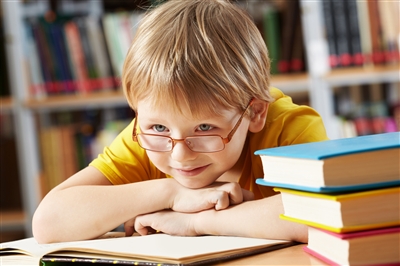 Мышление
К семи годам ребёнок должен:

Объединять предметы в группы по определённым признакам.
Находить закономерность в построении ряда предметов.
Выделять предмет, не подходящий к общим признакам.
Уметь выстроить последовательность событий и составлять связный рассказ по картинкам.
Решать логические задачи.
Сравнивать предметы друг 
с другом, находить сходства 
и различия между ними.
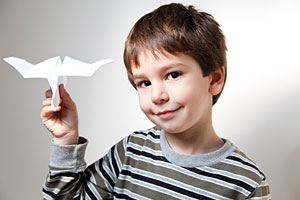 Восприятие
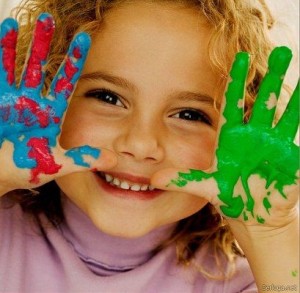 К семи годам ребёнок должен:

Различать цвет и форму предмета.
По силуэту или незначительным деталям определять предмет и различать его по величине, форме, удалённости и пр.
Использовать в речи многообразные обозначения пространственных отношений (вниз, направо, налево, на другую сторону).
Ориентироваться во времени суток, оценивать разные промежутки времени (неделя, месяц, время года, часы).
Мелкая моторика
К семи годам ребёнок должен:

Свободно владеть карандашом и кистью при разных приёмах рисования.
Изображать в рисунке несколько предметов, объединяя их единым содержанием.
Штриховать или раскрашивать рисунки, не выходя за контуры.
Ориентироваться в тетради в
 клетку или в линию.
Уметь копировать фразы, 
простейшие рисунки.
Передавать в рисунке точную 
форму предмета, пропорции, расположение частей.
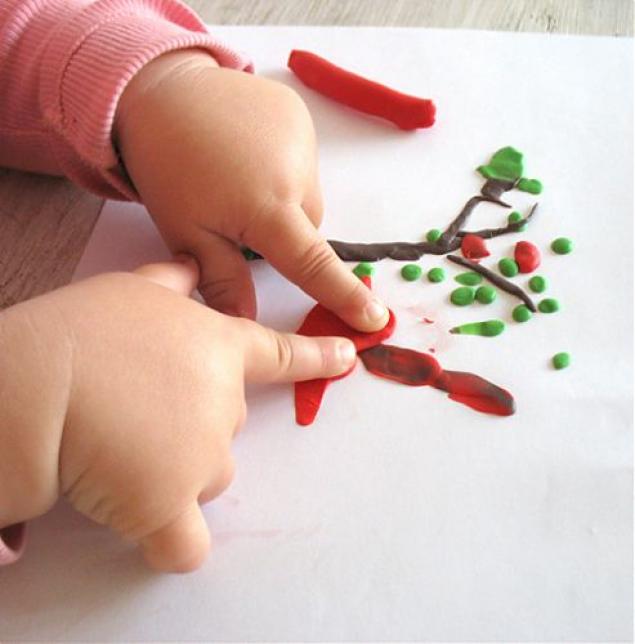 Личностная готовность
Отношение к школе.
Отношение к учителю и учебной деятельности.
Отношение к сверстникам.
Отношение к родным и близким.
Отношение к самому себе, к своим способностям, к своей деятельности, ее результатам.
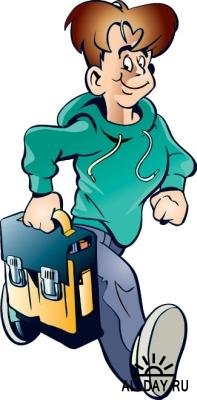 Комплекс готовности к школьному обучению
Что должен знать и уметь ребенок при поступлении в школу
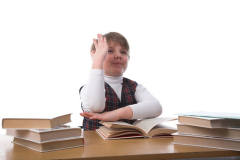 Общие знания
Осведомленность ребенка в разных областях
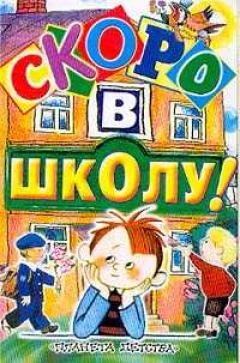 «Я» (имя, фамилия, пол, возраст, место проживания).
Моя семья (Ф. И. О. родителей, состав семьи, профессии).
Окружающий мир (животные и растения, времена года и явления природы, люди и техника и т. д.)
Математические представления
Числовая последовательность в пределах 20.
Сложение и вычитание в пределах 10.
Понятие «больше – меньше».
Основные геометрические фигуры.
Ориентировка в пространстве.
Измерение предметов при помощи линейки.
Цвета и их оттенки.
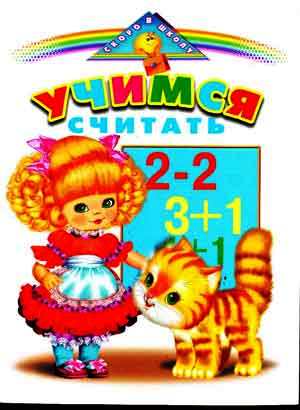 Развитие речи
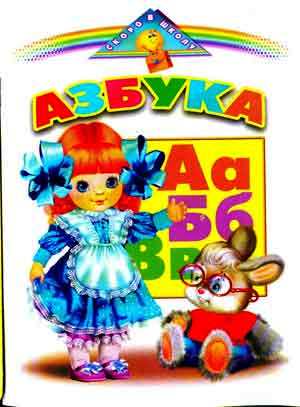 Умение составлять рассказ по картинке.
Пересказывать содержание известной сказки.
Рассказывать связные истории из своей жизни.
Рассуждать.
А вот  умение бегло читать или писать письменными буквами – совершенно не обязательно!
Мелкая моторика
Ребенку важно научиться владеть собственными пальчиками – ведь теперь он будет учиться писать.
Поэтому ему нужно уметь:
правильно держать ручку;
пользоваться ножницами;
рисовать и лепить;
обводить контуры и заштриховывать фигуры.
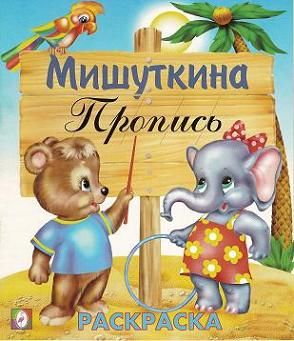